Data Structures
UW CSE 190p
Summer 2012
>>> xs = range(3)

>>> xs = [1,2,3]

>>> xs = [‘a’,’b’,’c’]

>>> xs = [1, ‘a’, 3]

>>> xs = [[1,2,3], [‘a’,’b’,’c’]]  #  list of lists?

>>> xs = [x * 2 for x in range(3)]

>>> xs = [cels_to_faren(temp) for temp in measurements]

>>> warmdays = [temp for temp in msrmts if temp > 20]
List “Comprehensions”
ctemps = [17.1, 22.3, 18.4, 19.1]
Compare these two snippets for converting a list of values from celsius to farenheit:
ftemps = []
for c in ctemps:
  f = celsius_to_farenheit(c)
  ftemps.append(f)
ftemps = [celsius_to_farenehit(c) for c in ctemps]
This syntax is VERY useful: It is usually shorter, more readable, and more efficient.  
Let it become second nature!
From Last Class
We wrote this function:
def count_unique(doc):
  “““return the number of unique words in  a list of strings”””
  unique_count = 0
  scratchpad = []
  for word in doc:
    if not word in scratchpad:
      unique_count = unique_count + 1
  return unique_count
New Problem: Top 10 Most Common Words
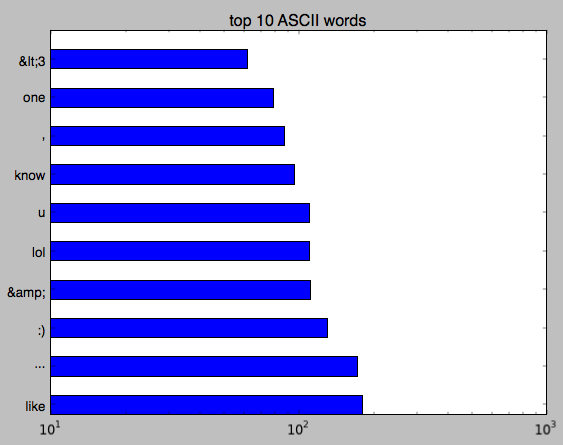 Exercise (5 min)
Sketch a function to return the top 10 most common words in a document

What data structure(s) will you use?
def top10(doc):
  “““return a list of the top 10 most frequent words”””
  # initialize a histogram
  for word in doc:
    # if word in histogram
    #   increment its count
    # else
    #   add it to the histogram
  # search histogram for top 10 
  # most frequent words 
  # return result
First Attempt: Two lists
uniquewords = [‘lol’, ‘omg’, ‘know’]
counts = [45, 23, 12]
def top10(doc):
  “““return a list of the top 10 most frequent words”””
  uniquewords = []
  counts = []
  for word in doc:
    if word in uniquewords:
      position = uniquewords.index(word)
      counts[position] = counts[position] + 1
    else:
      uniquewords.append(word)
  # now search for top 10 most frequent words…
A list of (count, word) pairs
>>> uniquewords = [ [45, ‘lol’], [23, ‘omg’], [12, ‘know’] ]
>>> uniquewords[1][0]
def top10(doc):
  “““return a list of the top 10 most frequent words”””
  uniquewords_with_counts = []
  for word in doc:
    match = [pair for pair in uniquewords if pair[1] == word]
    if match != []: 
      pair = match[0]  # why is this line here?
      pair[0] = pair[0] + 1
    else:
      uniquewords.append([1, word])
  # now search for top 10 most frequent words
  uniquewords.sort()
  return uniquewords[0:10]
Digression: Lexicographic Order
Aaron
Andrew
Angie
[1, 9, 9]
[2, 1]
[3]
a
aaa
aaaaa
[1]
[1,1]
[1,1,1]
Mapping Values to Values
A list can be thought of as a (partial) function from integers to list elements.
>>> somelist = [‘a’,’b’,’c’]
>>> somelist[1]
‘b’
We can say this list “maps integers to strings”
What if we want to map strings to integers?  Or strings to strings?
Python Dictionaries
>>> phonebook = dict()
>>> phonebook[“Alice”] = “212-555-4455”
>>> phonebook[“Bob”] = “212-555-2211”

>>> atomicnumber = {}
>>> atomicnumber[“H”] = 1
>>> atomicnumber[“Fe”] = 26
>>> atomicnumber[“Au”] = 79

>>> state = {“Atlanta” : “GA”, “Seattle” : “WA”}
Python Dictionaries (2)
>>> atomicnumber = {}
>>> atomicnumber[“H”] = 1
>>> atomicnumber[“Fe”] = 26
>>> atomicnumber[“Au”] = 79
>>> atomicnumber.keys()
['H', 'Au', 'Fe']
>>> atomicnumber.values()
[1, 79, 26]
>>> atomicnumber.items()
[('H', 1), ('Au', 79), ('Fe', 26)]
>>> atomicnumber["Au"]
79
>>> atomicnumber["B”]
Traceback (most recent call last):
  File "<pyshell#102>", line 1, in <module>
    atomicnumber["B"]
KeyError: 'B'
>>> atomicnumber.has_key("B")
False
Top k with a dictionary
>>> uniquewords = { ‘lol’:45, ‘omg’:23, ‘know’:12 }
>>> uniquewords[‘omg’]
def top10(doc):
  “““return a list of the top 10 most frequent words”””
  uniquewords = {}
  for word in doc:
    if uniquewords.has_key(‘omg’):
      uniquewords[‘omg’] = uniquewords[‘omg’] + 1
    else:
      uniquewords[‘omg’] = 1
  # now search for top 10 most frequent words
  bycount = [(pair[1], pair[0]) for pair in uniquewords.items()]
  bycount.sort()
  return bycount[0:10]
This “default” pattern is so common, there is a special method for it.
Top k with a dictionary
>>> uniquewords = { ‘lol’:45, ‘omg’:23, ‘know’:12 }
>>> uniquewords[‘omg’]
def top10(doc):
  “““return a list of the top 10 most frequent words”””
  uniquewords = {}
  for word in doc:
    uniquewords[‘omg’] = uniquewords.set_default(‘omg’, 0) + 1
  # now search for top 10 most frequent words
  bycount = [(pair[1], pair[0]) for pair in uniquewords.items()]
  bycount.sort()
  return bycount[0:10]
Types: some definitions and context
Some historical languages were untyped
You could, say, divide a string by a number, and the program would continue.
The result was still nonsense, of course, and program behavior was completely undefined.
This was considered unacceptable
Modern languages may be staticly typed or dynamically typed
“staticly typed” means that types are assigned before the program is executed
“dynamically typed” means that types are assigned (and type errors caught) at runtime
Modern languages may be strongly typed or weakly typed
For our purposes, “weakly typed” means the language supports a significant number of implicit type conversions.
For example, (5 + “3”) could trigger a conversion from “3” to 3
For our purposes, Python can be considered 
strongly typed 
dynamically typed
Guess the Types
def mbar_to_mmHg(pressure):
    return pressure * 0.75006
Guess the Types
def abs(x):
  if val < 0:
    return -1 * val
  else:
    return 1 * val
Guess the Types
def debug(x):
  print x
Guess the Type
def index(value, some_list):
  i = 0
  for c in somelist:
    if c == value:
      return i
    i = i + 1
Duck Typing
“If it walks like a duck and it talks like a duck, then it must be a duck.”
	(Note: this analogy can be misleading!)

At runtime, the operands are checked to make sure they support the requested operation. 

>>> 3 + “3”
>>> for i in 5:
...   print i
Takeaway
Think about types when designing functions, when debugging, when reading code, when writing code….all the time.
Ask yourself “What is this variable allowed to be?”
A list, or anything compatible with a for loop?
An integer, or anything that can be multiplied by an integer?
Mutable and Immutable Types
>>> def increment(uniquewords, word):
...   “““increment the count for word”””
...   uniquewords[word] = uniquewords.setdefault(word, 1) + 1

>>> mywords = dict()
>>> increment(mywords, “school”)
>>> print mywords
{'school': 2}

>>> def increment(value):
...   “““increment the value???”””
...   value = value + 1
>>> myval = 5
>>> increment(myval)
>>> print myval
5
Tuples and Lists
def updaterecord(record, position, value):
   “““change the value at the given position”””
   record[position] = value

mylist = [1,2,3]
mytuple = (1,2,3)
updaterecord(mylist, 1, 10)
updaterecord(mytuple, 1, 10)
print mylist
print mytuple
Why did they do this?
>>> citytuple = (“Atlanta”, “GA”)
>>> type(citytuple)
<type 'tuple’>
>>> citylist = [“Atlanta”, “GA”]
<type ’list'>
>>> weather[citytuple] = “super hot”
>>> weather[citylist] = “super hot”
Traceback (most recent call last):
  File "<stdin>", line 1, in <module>
TypeError: unhashable type: 'list'
Answer: Performance.  If the system knows for sure that a value can never be changed, it can cheat.
No really, why?
>>> citylist = [“Atlanta”, “GA”]
>>> weather[citylist] = “super hot”
>>> citylist[1] = “Georgia”
>>> weather[[“Atlanta”, “GA”]]
???
Mutable and Immutable Types
Immutable
numbers, strings, tuples
Mutable
lists and dictionaries